Anesthesia
Intro
http://youtu.be/Ig-pZ4OyidY
[Speaker Notes: http://youtu.be/Ig-pZ4OyidY

Because the video is a little long, end it whenever you feel necessary.]
Meaning
Derived from the Greek term for “loss or lack of sensation”
3 Types of Anesthesia
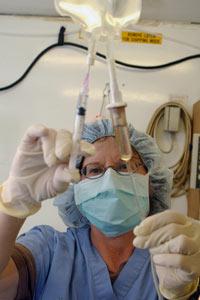 Local
Regional
General
[Speaker Notes: http://science.howstuffworks.com/anesthesia.htm]
Local Anesthesia
Remain awake and conscious
Insensitivity to pain, but can still feel pressure and sensation 
Given in the form of spray, shot or ointment
Only numbs small, specific areas of the body
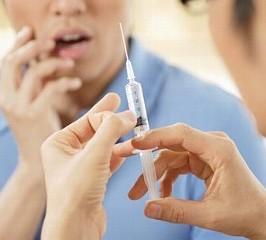 [Speaker Notes: http://directionsindentistry.net/category/local-anesthesia/]
Local Anesthetic
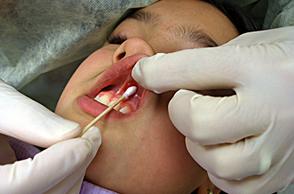 Often used in dental offices when numbing an area of the oral cavity
Can be topical (on the surface) 
Topical often applied before needle injection of local anesthetic
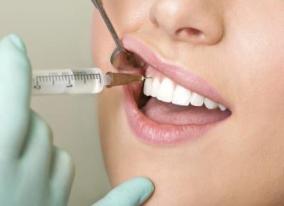 [Speaker Notes: http://www.dentalcare.com/en-US/dental-education/continuing-education/ce325/ce325.aspx?ModuleName=coursecontent&PartID=6&SectionID=2
http://www.speareducation.com/spear-review/2013/08/a-brief-history-of-dental-anesthesia/#.U0WjP6g_B8E]
Local Anesthesia
Drugs used include lidocaine, Novocaine, and tetracaine
Originally, cocaine was used
Had to find alternatives because of its addictive qualities
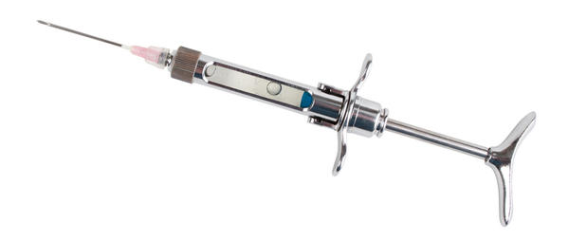 [Speaker Notes: https://www.healthtap.com/user_questions/184668-i-am-allergic-to-novacain-septocaine-and-lidocaine-what-options-can-the-dentist-use]
Local Anesthesia
Used in minor outpatient surgeries
Effects wear off in 4 to 5 hours 
Need to be cautious around numb area afterwards to prevent harm 
For example, biting a numb cheek
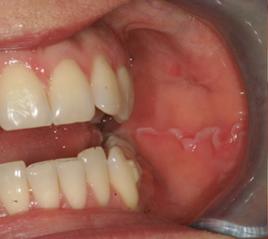 [Speaker Notes: http://chefintrainingwallpaper.blogspot.com/2012/10/biting-inside-of-cheek.html]
Regional Anesthesia
Numbs a wider region of the body than local
Peripheral regional anesthesia blocks a nerve or nerve bundle to numb a limb
Central anesthesia injects anesthetic into cerebrospinal fluid or into space outside spinal canal
Regional Anesthesia
Epidurals
Central anesthetic given to women in labor
Drugs are continuously fed into epidural space via catheter
Loss of sensation from waist down
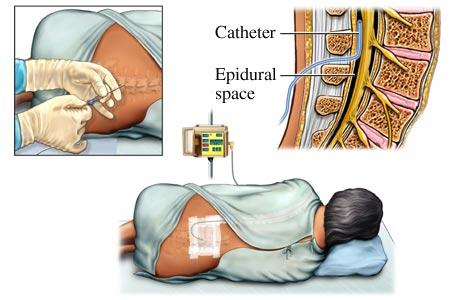 [Speaker Notes: http://www.drgharoun.com/pointofinterest.aspx?POIID=4]
Regional Anesthesia
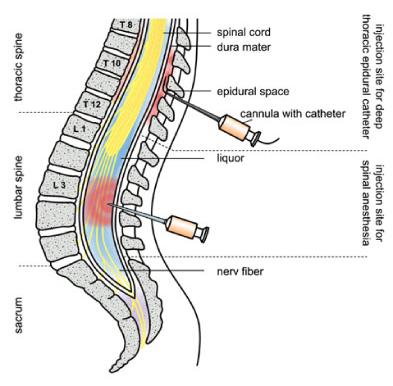 Spinal block
Drugs injected into cerebrospinal fluid
One time injection; no catheter needed
Waist-down paralysis (more than epidurals)
[Speaker Notes: http://www.scielo.br/scielo.php?pid=S1677-55382012000500009&script=sci_arttext

Take time here to point out how the injection sites differ between a spinal block and an epidural (cerebrospinal fluid of spinal cord vs. epidural space), as well as injection types (catheter insertion vs one-time injection)]
Regional Anesthesia
More risky than local
Possible seizure or heart attack because of involvement with Central Nervous System
If more paralysis is needed, may switch to general anesthesia
Strict monitoring of patients under regional anesthesia
General Anesthesia
Completely unconscious and immobilized
Administered via IV (needle into vein) or gas (mask or tube) or a combination of both
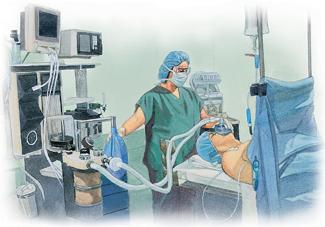 [Speaker Notes: http://www.fairview.org/healthlibrary/Article/40007]
General Anesthesia
Used in major surgeries that require long lengths of time
For example, knee replacement or heart bypass
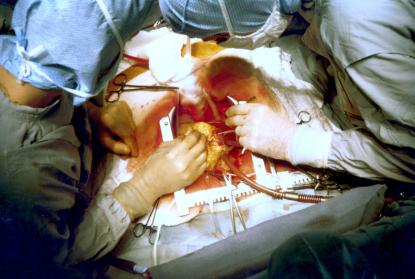 [Speaker Notes: http://en.wikipedia.org/wiki/Coronary_artery_bypass_surgery]
General Anesthesia
Use a combination of medications to
Relieve anxiety
Keep you asleep
Minimize pain
Relax muscles to prevent movement
Block out memory of surgery
General Anesthesia
General anesthesia affects
The spinal cord, causing immobility
Brain stem, causing unconsciousness
Cerebral cortex, causing changes in brain’s electrical activity
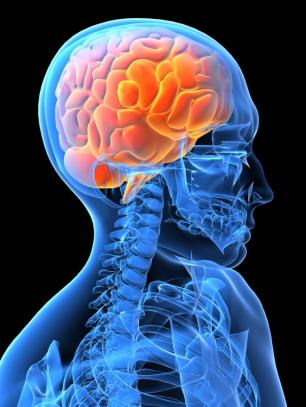 General Anesthesia
An anesthesiologist  is present before, during, and after operation
Medical history is reviewed before hand
Anesthesia requires certain conditions for patients with low blood pressure or those that are alcohol/drug users
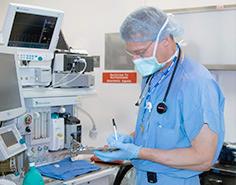 [Speaker Notes: http://www.macllp.com/patient_education/scope.cfm]
General Anesthesia
Monitors during operation
Pulse oximetry (oxygen levels in blood), heart rate, blood pressure, respiratory rates, carbon dioxide exhalation levels, temperature, concentration of anesthetic, brain activity
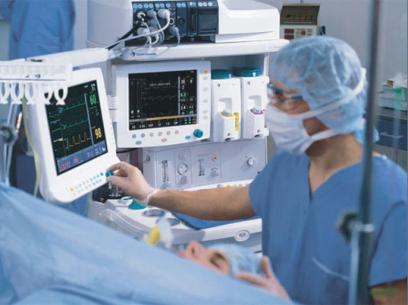 [Speaker Notes: http://shortwhitecoats.com/tag/spotlights-anesthesia]
General Anesthesia
Stages
1. Induction: starting to feel the effects, but not yet unconscious
2. Excitement: unconscious, short period of irregular breathing and heart rate
3. Anesthetized: muscle relaxation, regular breathing
4. Overdose: does not regularly occur, but swift action should be taken to prevent heart/breathing stoppage, brain damage, or death
General Anesthesia
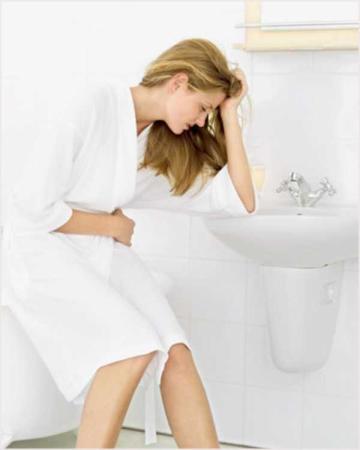 Side effects afterwards
Vomiting
Nausea
Numbness in area operated on
Disorientation
[Speaker Notes: http://medicalstuttering.com/2013/02/nausea-and-vomiting.html]
General Anesthesia
Serious risks
Suffocation
Allergic reaction
Organ failure
Stroke
Death
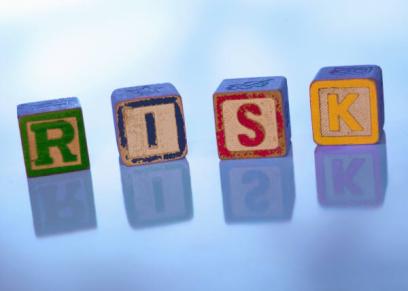 Which Type to Use?
Depends on:
Type of Surgery
Location of Surgery
Length of Surgery
Current and previous medical conditions
Allergies
Reaction to anesthesia
Medications currently taking
Age, height, weight
References
http://science.howstuffworks.com/anesthesia.htm
http://kidshealth.org/teen/your_body/medical_care/anesthesia_types.html#